Особенности развития детей 4-5 лет
Возрастные особенности 
психического и физического развития детей
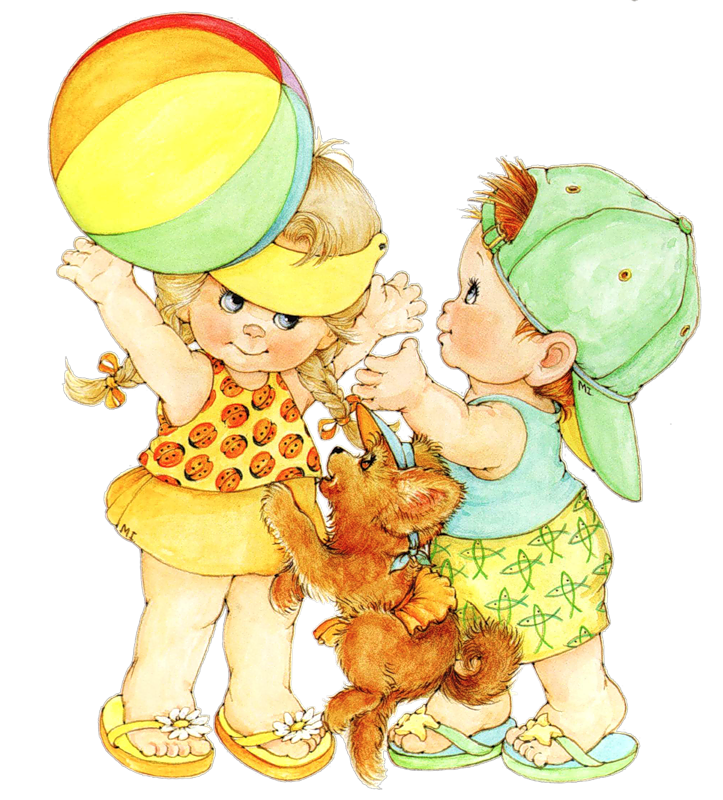 Анатомо-физиологические особенности развития
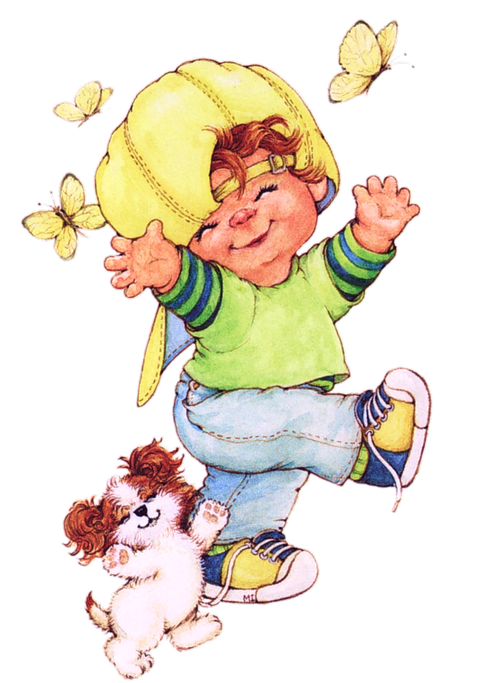 рост стал 102 см и более и увеличился на 4-5 смвес стал 16 кг и болееи увеличился на 1-2 кг
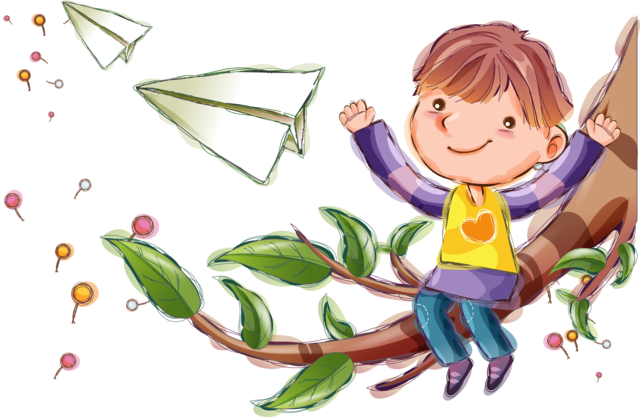 Тело ребёнка изменило пропорцииактивно идёт формирование осанки, закладывается походка, привычные позы при сидении, стоянии и т. д.
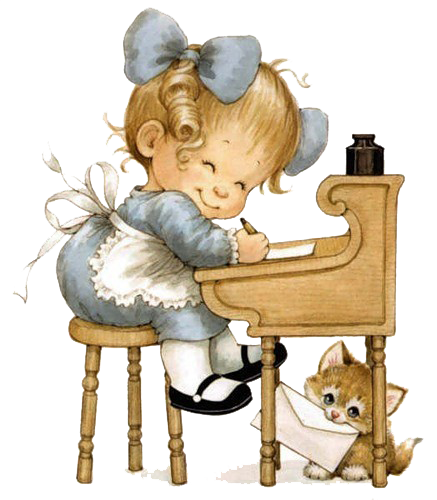 Обязательно следите за осанкой ребёнка. Особенно во время работы за столом (надо не только показать, но и рассказать, как правильно сидеть) .
Очень хорошо развиты органы зрения. Однако легко может развиться  близорукость. При рассматривании иллюстраций за плохо освещенным столом, при работе с различными мелкими предметами ребенок напрягает зрение. Мышцы глаза при этом меняют форму хрусталика. Зрение портиться.
Следите за тем чтоб ребенок читал и рисовал при хорошем освещении
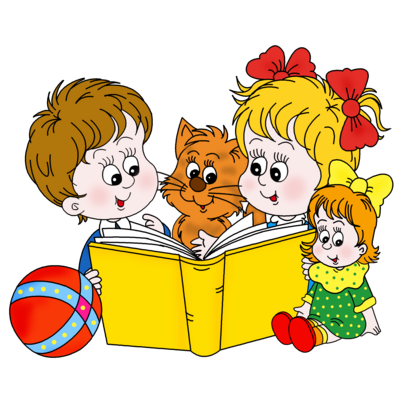 У ребенка 4—5 лет продолжается процесс развития органа слуха. Барабанная перепонка нежна и легкоранима, очень чувствительна к шуму.Если жизнь детей постоянно протекает на фоне шума , наступает стойкое снижение слуха и утомление.
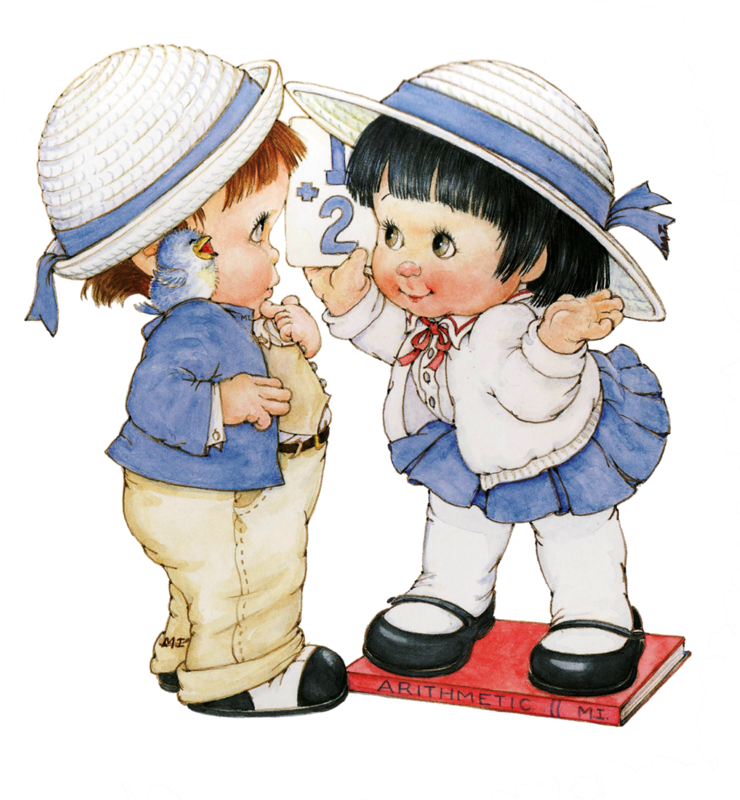 необходимо приучать детей правильно пользоваться игрушками, осторожно переносить стулья, говорить негромко.
Навыки здорового образа жизни
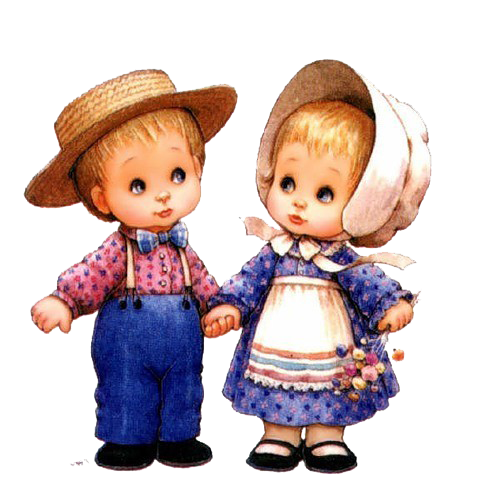 К пяти годам ребёнок может в той или иной степени самостоятельно ухаживать за всеми открытыми частями тела. Он уже умеет самостоятельно мыть руки, полоскать полость рта, умываться, переодеваться.Но ему ещё трудно, и он ещё учится:- чистить зубы- расчёсывать волосы- полоскать горло
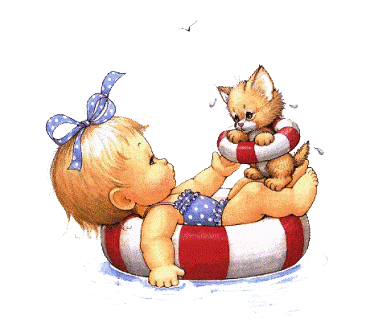 И важно не столько количество самостоятельно выполняемых процедур, сколько качество выполнения.
Развитие личности
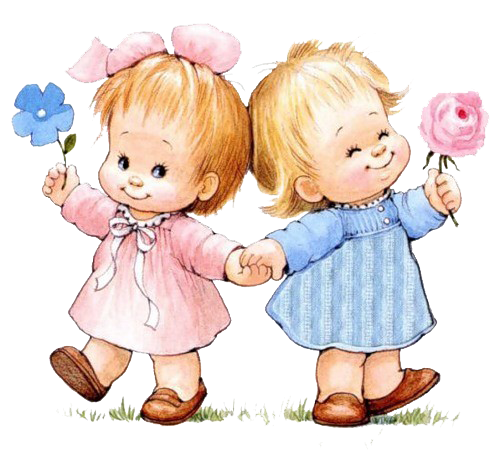 Идёт бурный расцвет фантазии, воображения.Именно на пятом году жизни дети начинают рассказывать невероятные истории о том, что сами они участвовали в каких-то невероятных событиях, хотя ничего подобного не было. Но ни в коем случае нельзя уличать ребёнка во лжи.
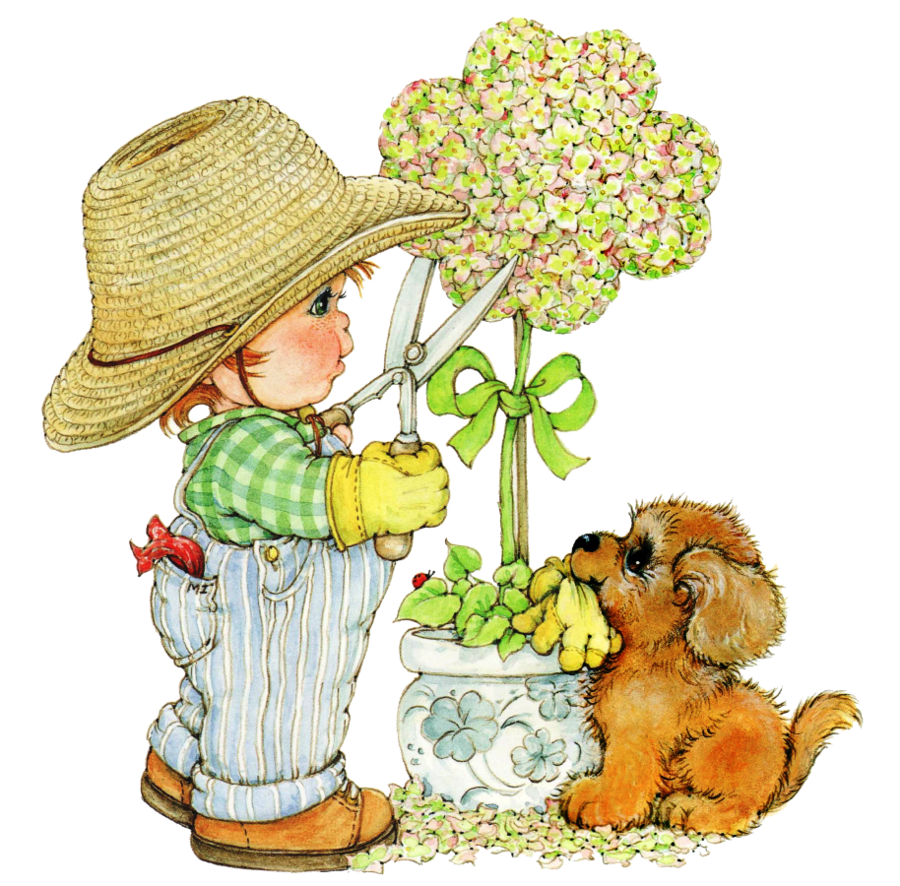 Подобные фантазии не являются , правильнее называть их выдумками. Источником таких фантазий могут быть яркие сны, стремление поднять свой авторитет среди сверстников или стремление справиться с какими-то страхами.
Наблюдается высокий познавательный интерес. Дети пяти лет очень активно воспринимают всё, что их окружает, очень чутки к искренности вашего отношения к тому или иному предмету или явлению. Если в глубине души вы не любите животных, вам никогда словами не удастся убедить детей в обратном.
В самом начале пути в неизведанное не надо знакомить детей с тем, что не вызывает симпатии у вас самих. 
При знакомстве детей с новыми явлениями в этом году следует ограничиться предметами, которые существуют физически.
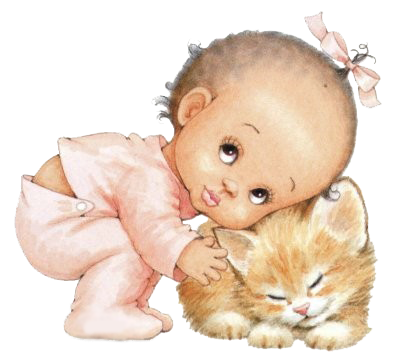 Дети пробуют строить и первые умозаключения.
Внимательно выслушивайте все рассуждения ребёнка и не торопитесь вносить в них свои коррективы. 
В этом возрасте важна не правильность вывода, а поддержка самого стремления ребёнка рассуждать и думать. 
Проявляйте серьёзное уважение к его интеллектуальному труду. Шутки и насмешливый критический тон при обсуждении мыслей ребёнка недопустимы.
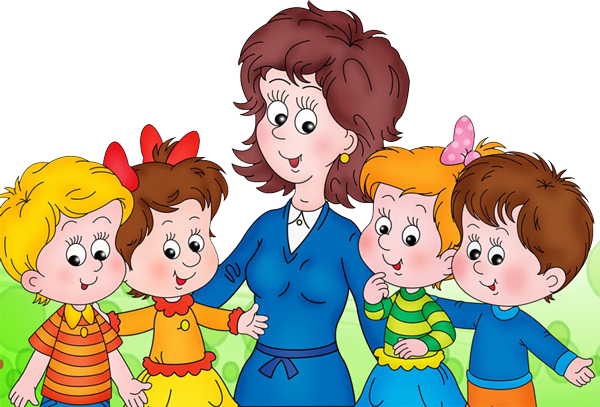 Ребёнок активно осваивает операции счёта в пределах первого десятка.Большинство детей начинают проявлять интерес к абстрактным символам – буквам и цифрам.
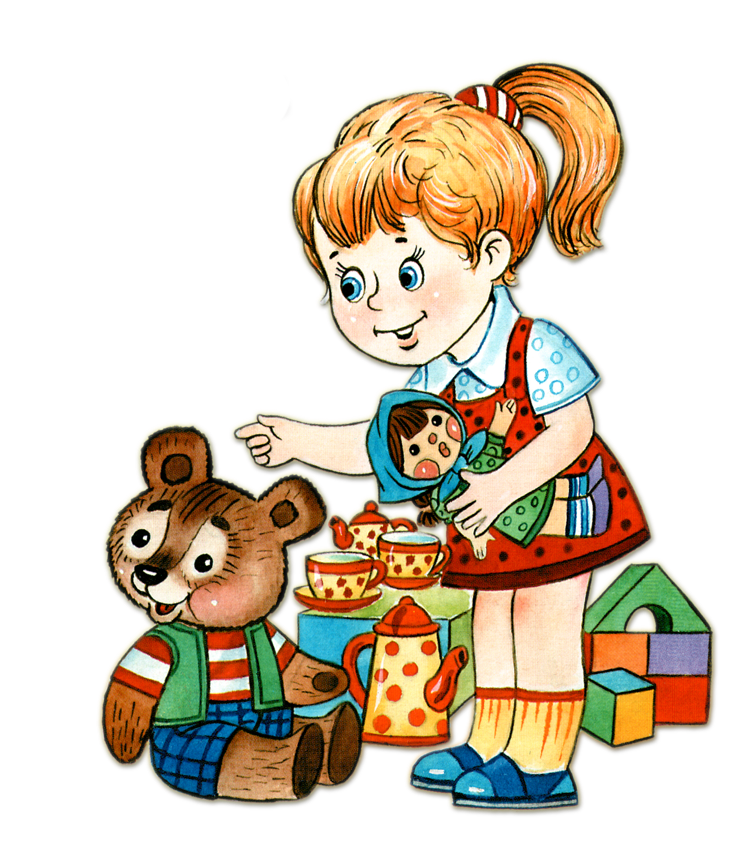 Сверстник становится интересен как партнёр по играм. Ребёнок страдает, если никто не хочет с ним играть.
Дети играют небольшими группами по 2-5 человек. Иногда эти группы становятся постоянными по составу.
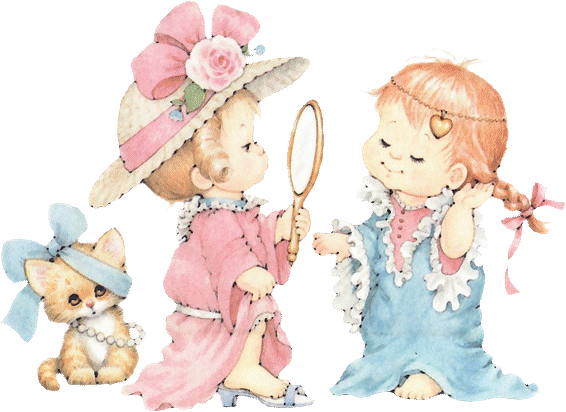 Речевой этикет
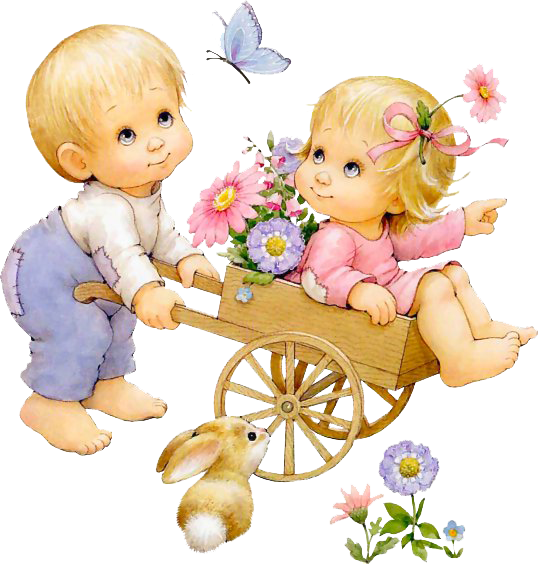 Ребёнок усваивает родную речь так называемым «материнским способом», подражая близким, поэтому так важно, чтобы он слышал не только правильную, но и вежливую речь, соответствующую правилам речевого этикета.
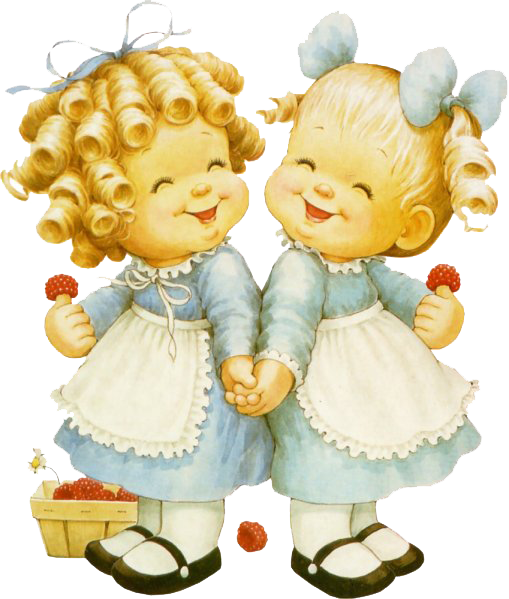 Необходимо избавить ребёнка от грубостей, исключить из семейного обихода бранные, тем более нецензурные слова.
Обращаетесь к своему ребёнку не в форме приказания, а просьбы и употребляете слово «пожалуйста», благодарите его.
Основные правила культурного поведения, которые должны быть сформированы у дошкольника 4-5 лет
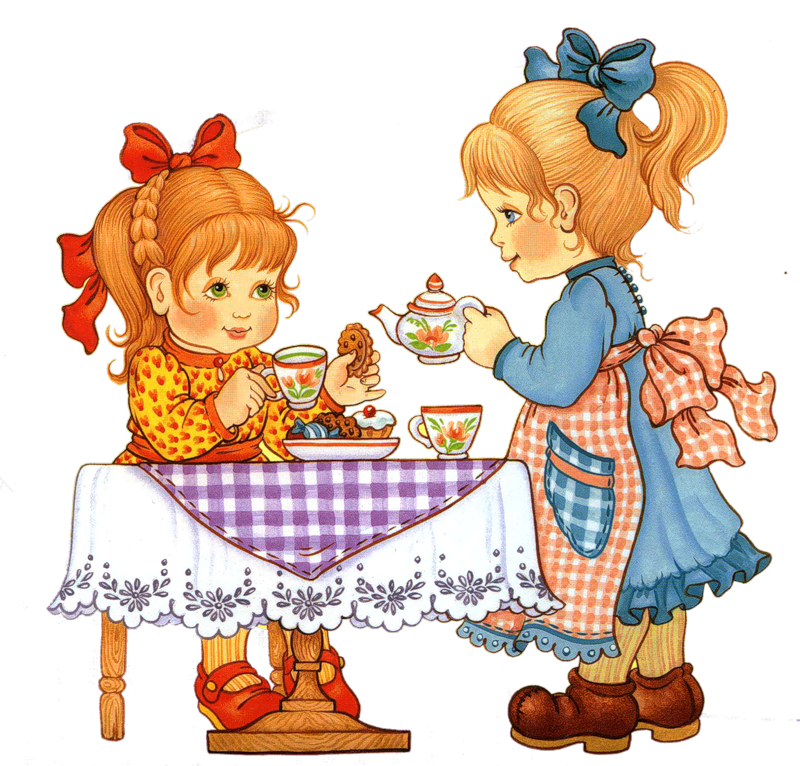 - Умение считаться в игре с желаниями и намерениями других детей, играть вместе общими игрушками, уступать.- Регулярно участвовать в труде, в умении приготовить столы к завтраку, обеду.- соблюдению правил культурного поведения в общественных местах.- У детей должна быть воспитана привычка всегда говорить правду.- Важной задачей, приобретающей на этой возрастной ступени особое значение, является формирование взаимоотношений с взрослыми и сверстниками: вежливое внимательное отношение к взрослым, умение дружно играть с детьми, защищать слабого, обиженного.- Необходимо научить детей поддерживать порядок в комнате. В игровом уголке. Правило: «Каждой вещи – своё место».